PHÒNG GIÁO DỤC VÀ ĐÀO TẠO QUẬN LONG BIÊNTRƯỜNG MẦM NON GIA THƯỢNG
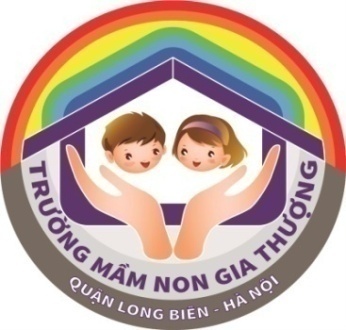 GIÁO DỤC ÂM NHẠC
Dạy hát: Em đi chơi thuyền
Nghe hát: Những con đường em yêu
TC: Tai ai tinh
Lứa tuổi: Mẫu giáo bé 3 tuổi
Thời gian: 15-20 (phút)
Giáo viên: Lương Thị Thùy Linh
Năm học 2018- 2019
I.MỤC ĐÍCH-YÊU CẦU
1. Kiến thức
- Trẻ biết tên bài hát, tên tác giả, hiểu nội dung của bài hát.
2. Kỹ năng
- Trẻ biết thể hiện cảm xúc theo giai điệu của bài hát
- Trẻ hát đúng lời, đúng giai điệu của bài hát
- Trẻ chơi trò chơi đúng luật
3. Thái độ
- Tích cực tham gia các hoạt động của cô
- Trẻ biết tuân thủ luật lệ giao thông
II. CHUẨN BỊ
1.Đồ dùng của cô:
- Đàn nhạc bài hát.
- Đoạn phim về hình ảnh các phương tiện giao thông đường bộ.
2.Đồ dùng của trẻ
- Dụng cụ âm nhạc.
- Trang phục biểu diễn
- Mũ chóp
III. TIẾN HÀNH
1. Ổn định tổ chức
- Cho trẻ xem 1 đoạn phim về PTGT đường bộ và trò chuyện dẫn dắt trẻ vào bài.
2. Phương pháp, hình thức tổ chức:
a) Dạy hát: Em đi chơi thuyền
Cô hát lần 1: Kết hợp với nhạc và cử chỉ điệu bộ
Cô hát lần 2:   Kết hợp với nhạc
Cô hỏi trẻ tên bài hát, giai điệu? => Giảng giải nội dung
Cô cho trẻ hát cùng cô: 2-3 lần. Cô chú ý sửa sai cho trẻ.
Cho từng tổ, nhóm hát, rồi cho trẻ hát nối tiếp, hát to- nhỏ, cá nhân trẻ hát.
( Cô cho trẻ hát, biểu diễn kết hợp với các dụng cụ âm nhạc).
b) Nghe hát: Những con đường em yêu.
Lần 1: Cô hát kết hợp cử chỉ điệu bộ.
+ Cô vừa hát bài gì?
+ Giai điệu bài hát như thế nào?
Lần 2: Cô vừa hát vừa đệm đàn.
+ Cô giới thiệu nội dung bài hát nghe
Lần 3: Cô và trẻ cùng nhau múa hát.
c) Trò chơi: Tai ai tinh
- CC: Trò chơi gồm có 3 đội. Nhiệm vụ của các đội là hãy lắng nghe một đoạn giai điệu và đoán tên bài hát. Sau đó sẽ biểu diễn bài hát đó.
- LC: Mỗi câu trả lời đúng sẽ được thưởng một bông hoa. Đội nào lắc xắc xô trước sẽ giành quyền trả lời. Kết thúc trò chơi, đội nào có nhiều hoa nhất sẽ giành chiến thắng
III. KẾT THÚC:
Cô nhận xét giờ học và chuyển hoạt động